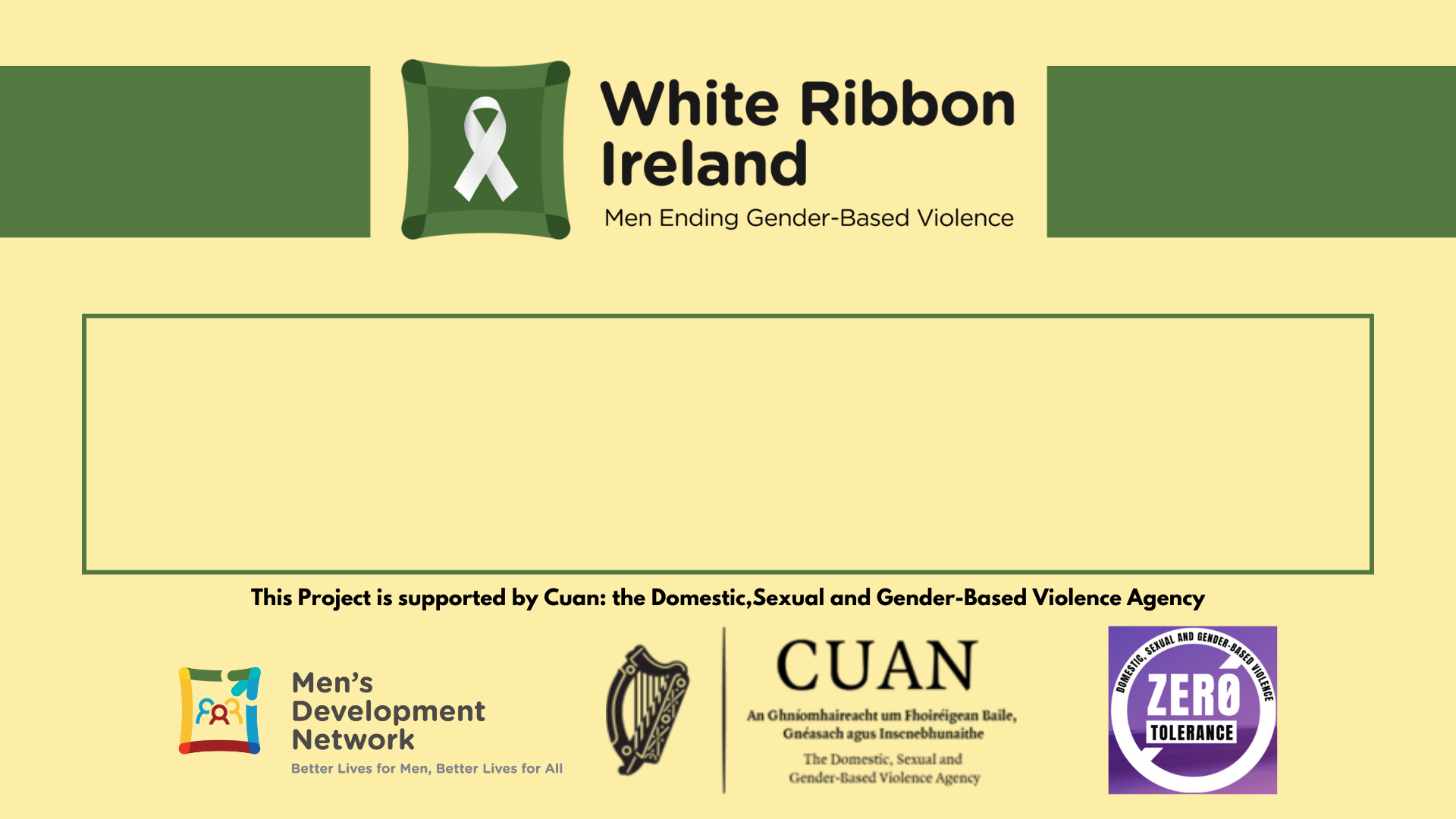 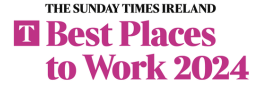 Why and How do Men Benefit from Gender Equality? White Ribbon Ireland
Presenter – Daniela Monza
Who are the Men’s Development Network?
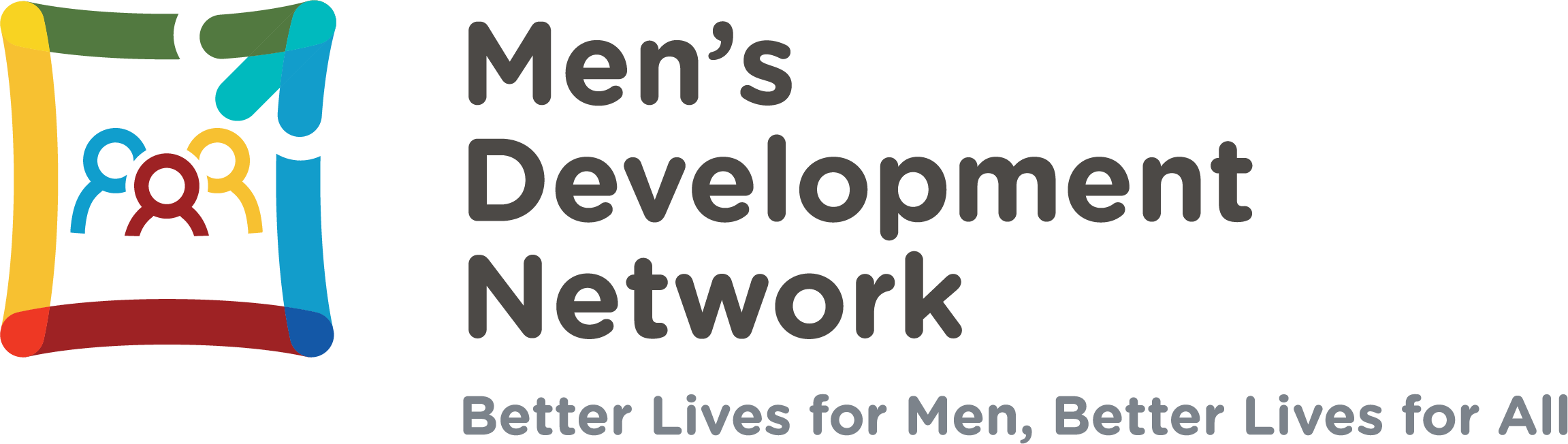 [Speaker Notes: Transforming masculinities means changing the norms of what it is to be a man/boy in this world so that people can be their most authentic selves]
What is Transforming Masculinities?
Transforming masculinities is a process of engagement for men and boys to explore how their notion or view of masculinity might be beneficial or harmful for them.
It means creating space for other possibilities to emerge, a space for safety, and acceptance.
It means men can empower themselves to reach their full potential.
Transforming masculinities is a pro-feminist approach. For this reason, MDN is a member of the National Women’s Council of Ireland.
Our Vision, Mission and Core Values
OUR VISION

“That men play an active part in all aspects of their lives 
and be their most authentic selves”

MISSION

“Better Lives for Men, Better Lives for All”

CORE VALUES

Equality, Non-Judgmental, Professionalism, Partnership & Love
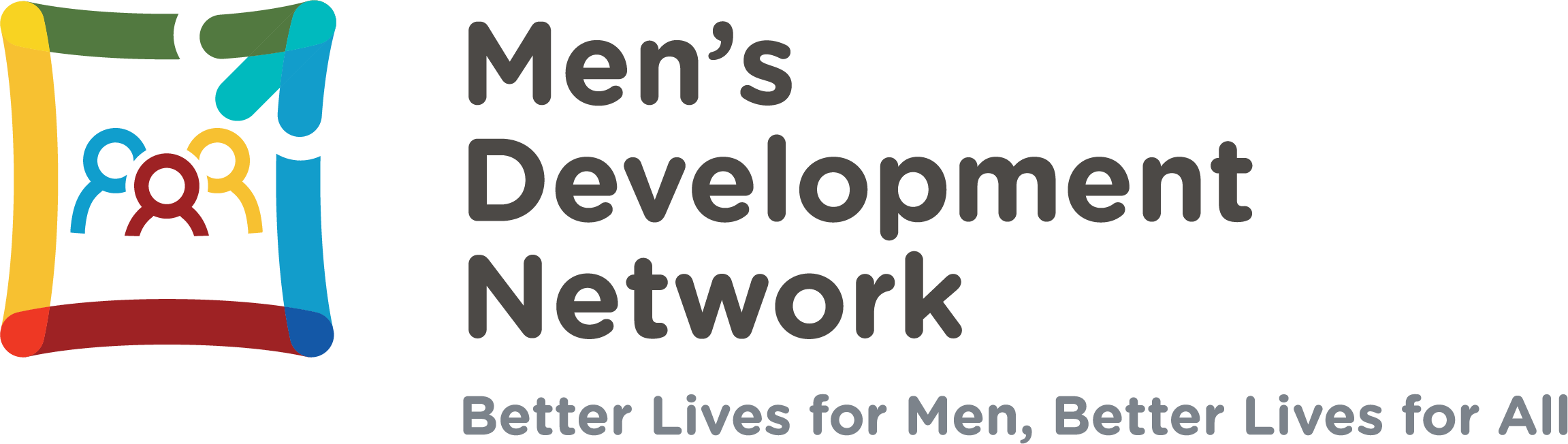 Who are the Men’s Development Network?
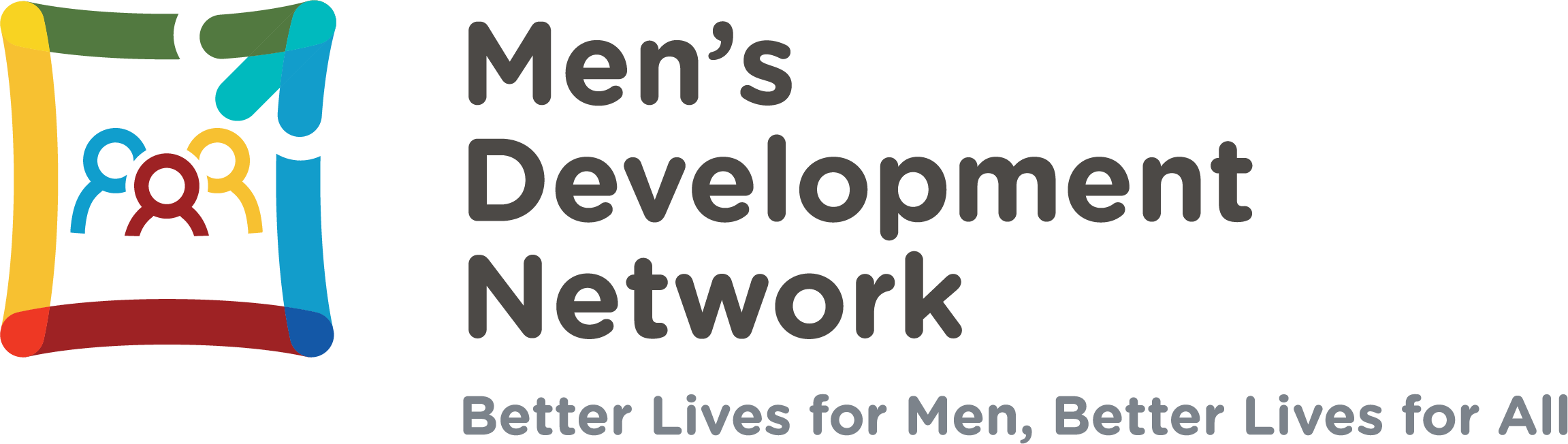 We work to prevent DSGBV, with victims and with perpetrators
Getting Fit for Equality
[Speaker Notes: Transforming masculinities means changing the norms of what it is to be a man/boy in this world so that people can be their most authentic selves]
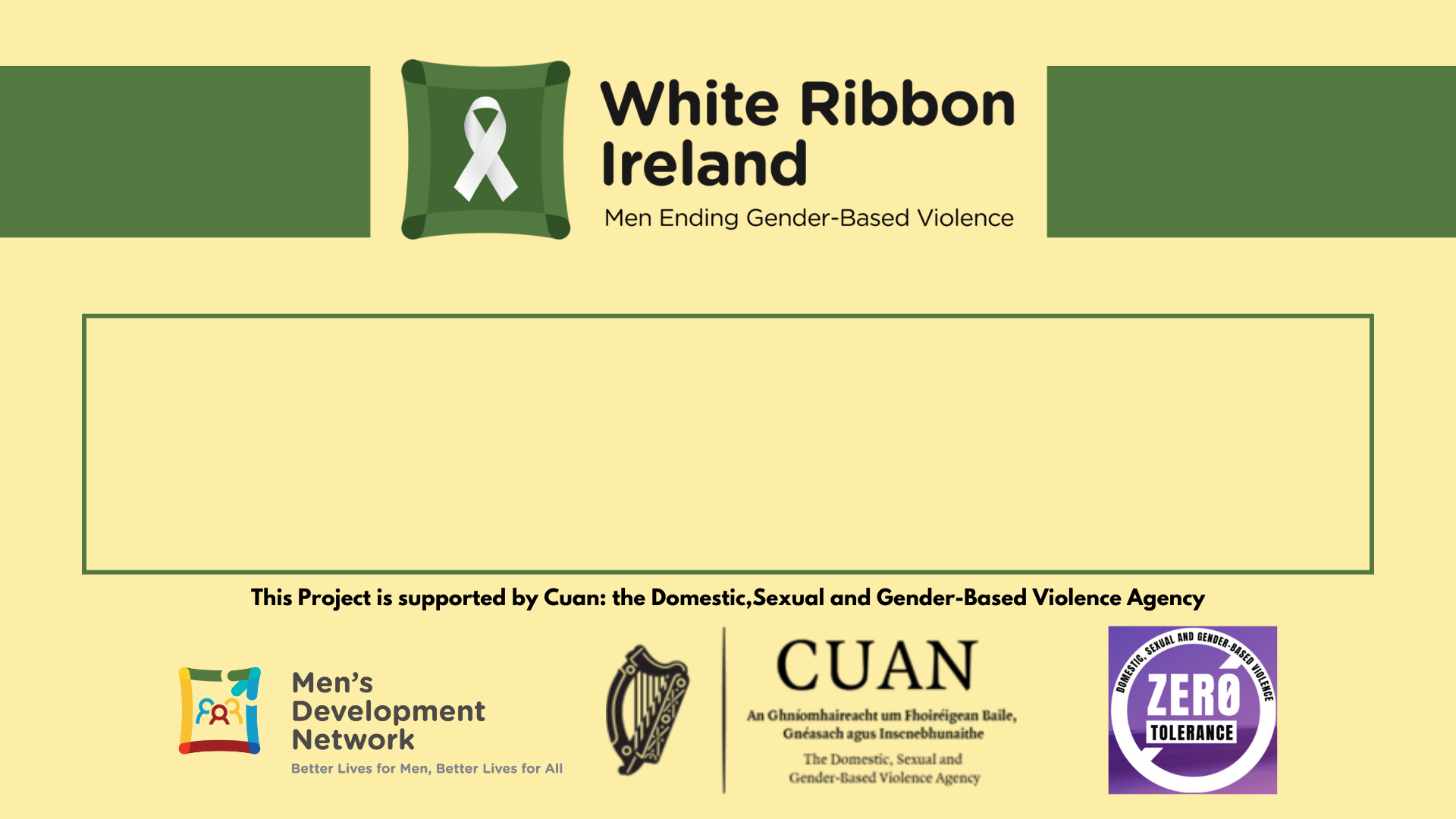 The Irish Context
DSGBV in Ireland
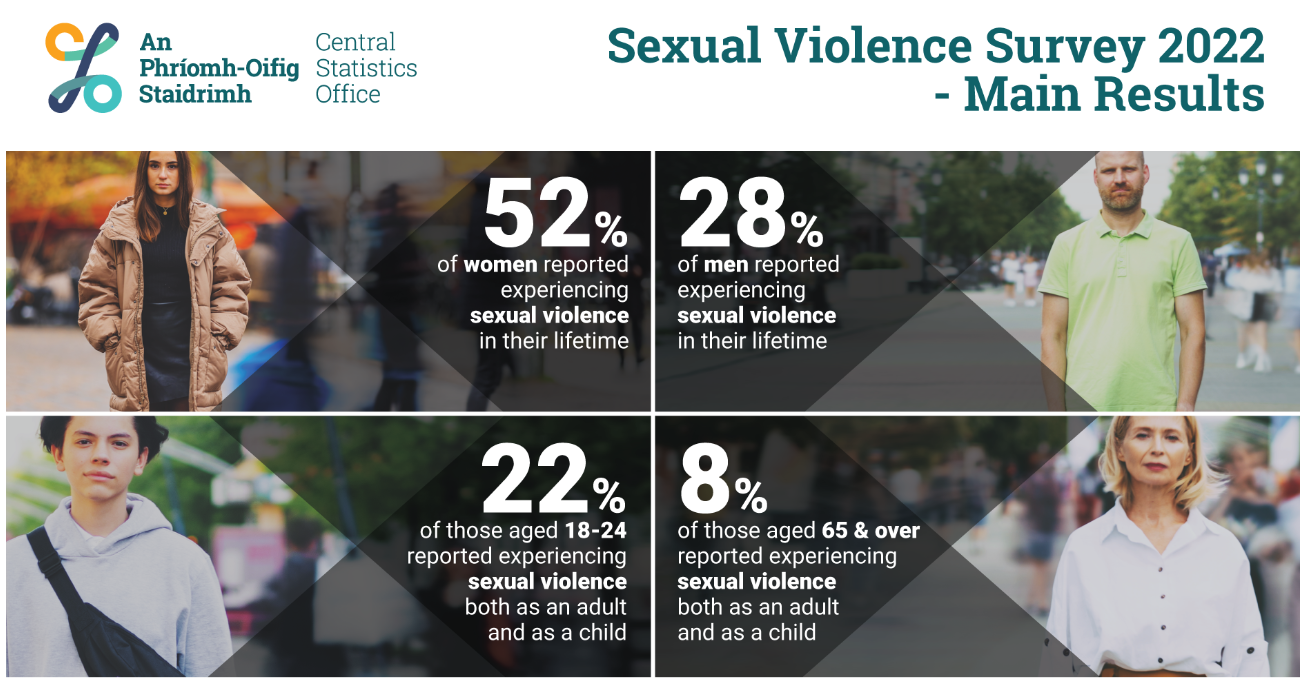 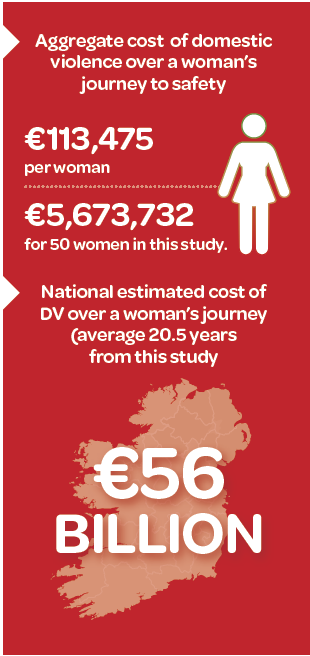 Report by Dr Caroline Forde and Dr Nata Duvvury,
Centre for Global Women’s Studies, NUI Galway with support from Safe Ireland.

An estimated cost of 2.7 Billion Euros each year (not including the costs of service provision)
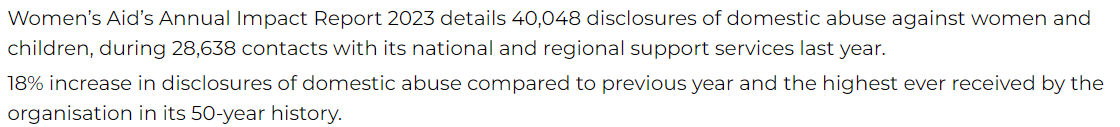 The Irish Response
National Strategy
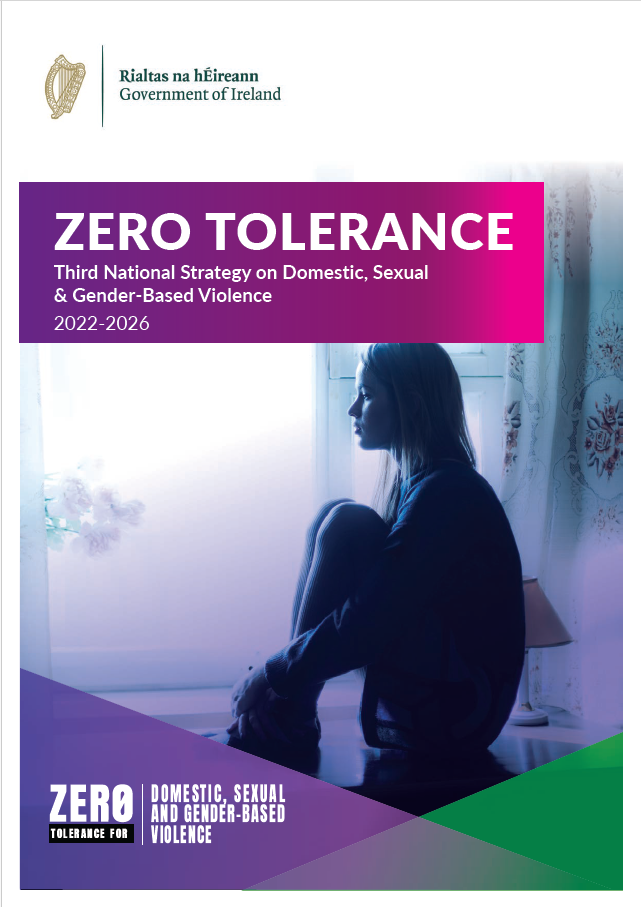 Modeled on the Istanbul Convention

Pillar 1 – Prevention
Pillar 2 – Protection
Pillar 3 – Prosecution
Pillar 4 – Policy Coordination
CUAN
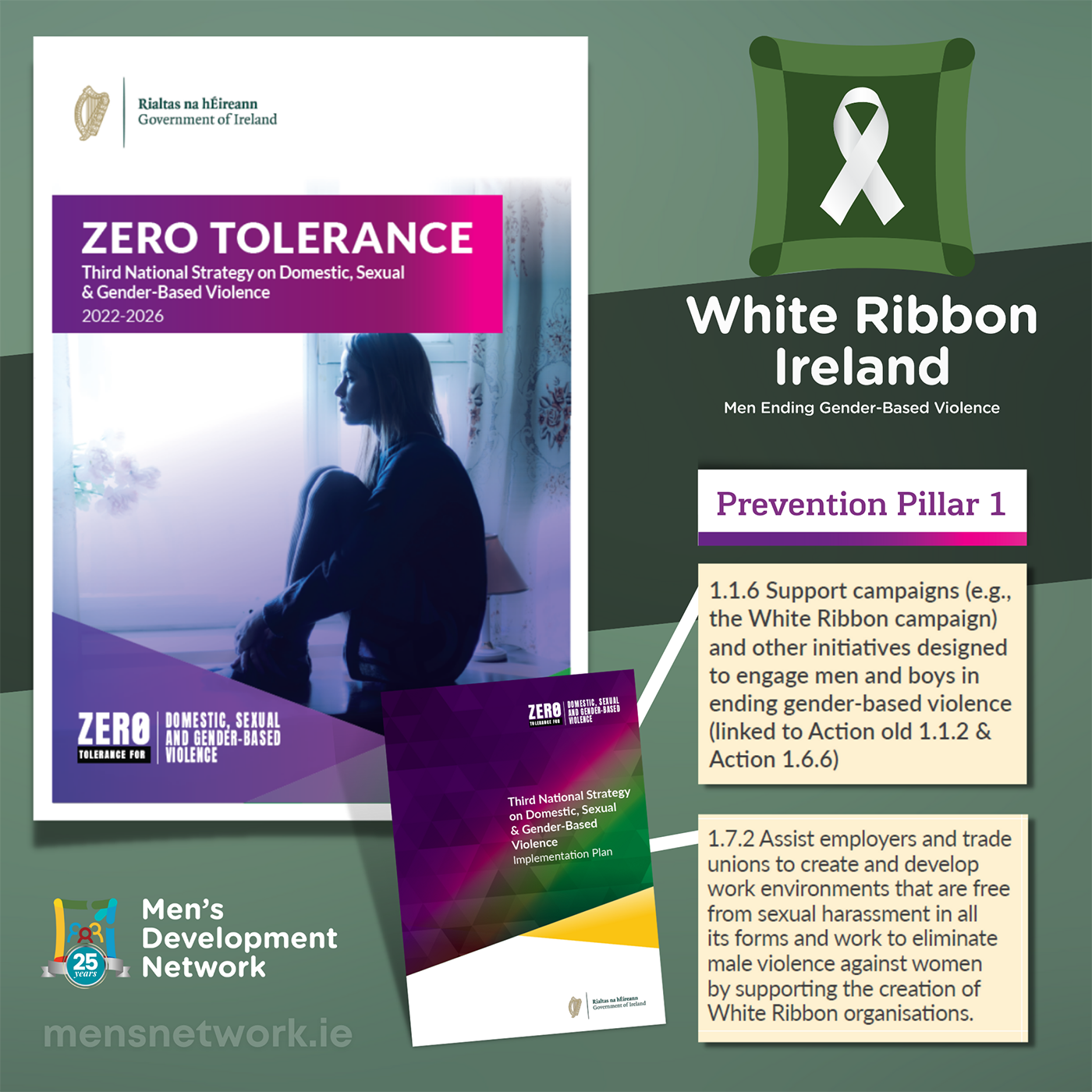 2024 – Institution of CUAN

The statutory Domestic, Sexual & Gender-Based Violence Agency coordinating the implementation of the strategy.

A whole of government approach

In partnership with national NGOs delivering frontline services in the area of DSGBV and other community partners.

A whole of society approach to prevention
Equality Legislation
The Equal Status Acts 2000 – 2018 and the Employment Equality Acts 1998 - 2015

The laws prohibit discrimination based on the nine grounds of
Gender
Marital status
Family status
Age
Disability
Sexual orientation
Race 
Religion
Membership of the Traveller community
In Workplaces

When accessing goods, services, facilities & accommodation
[Speaker Notes: Transforming masculinities means changing the norms of what it is to be a man/boy in this world so that people can be their most authentic selves]
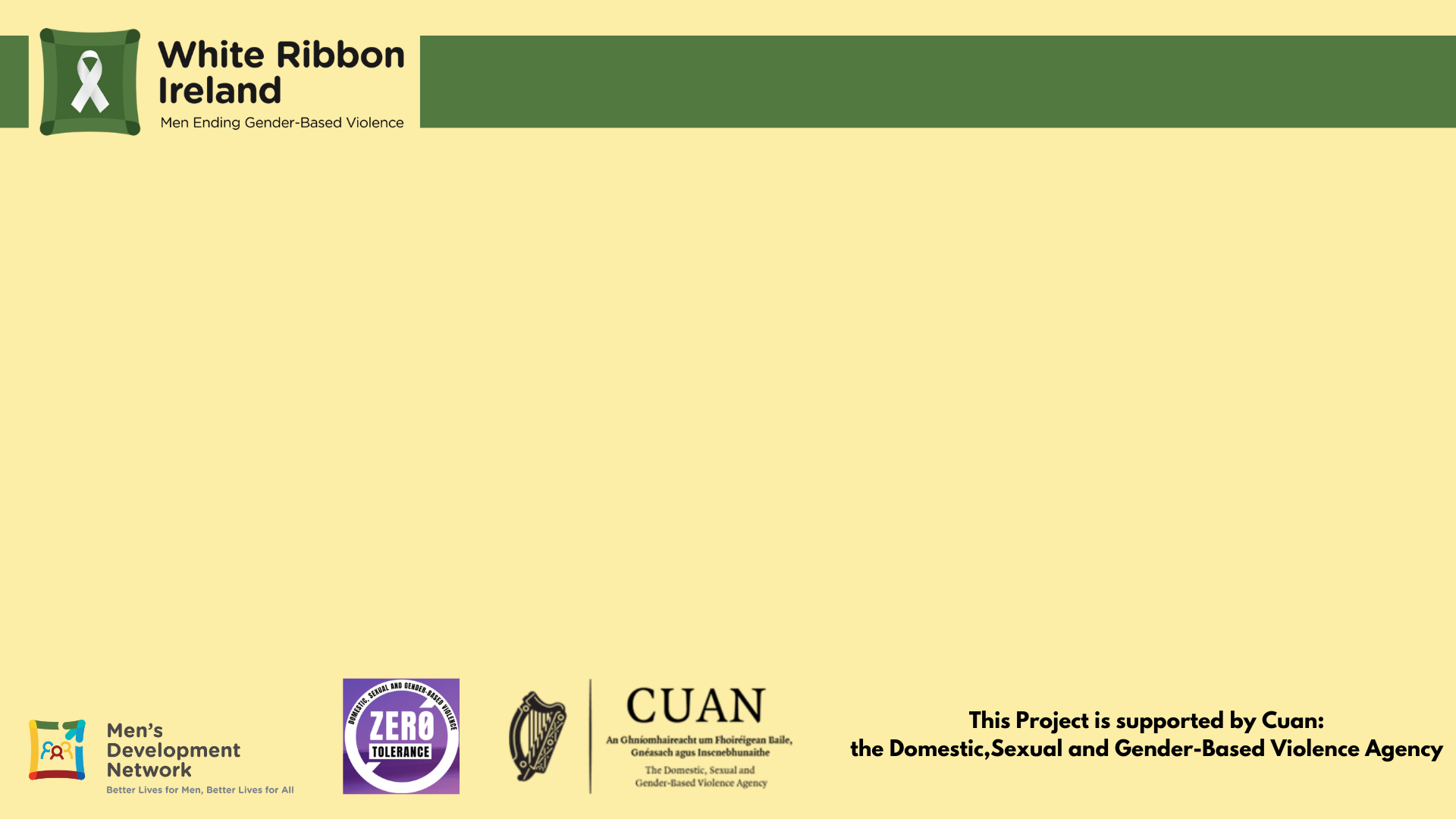 White Ribbon is a global movement
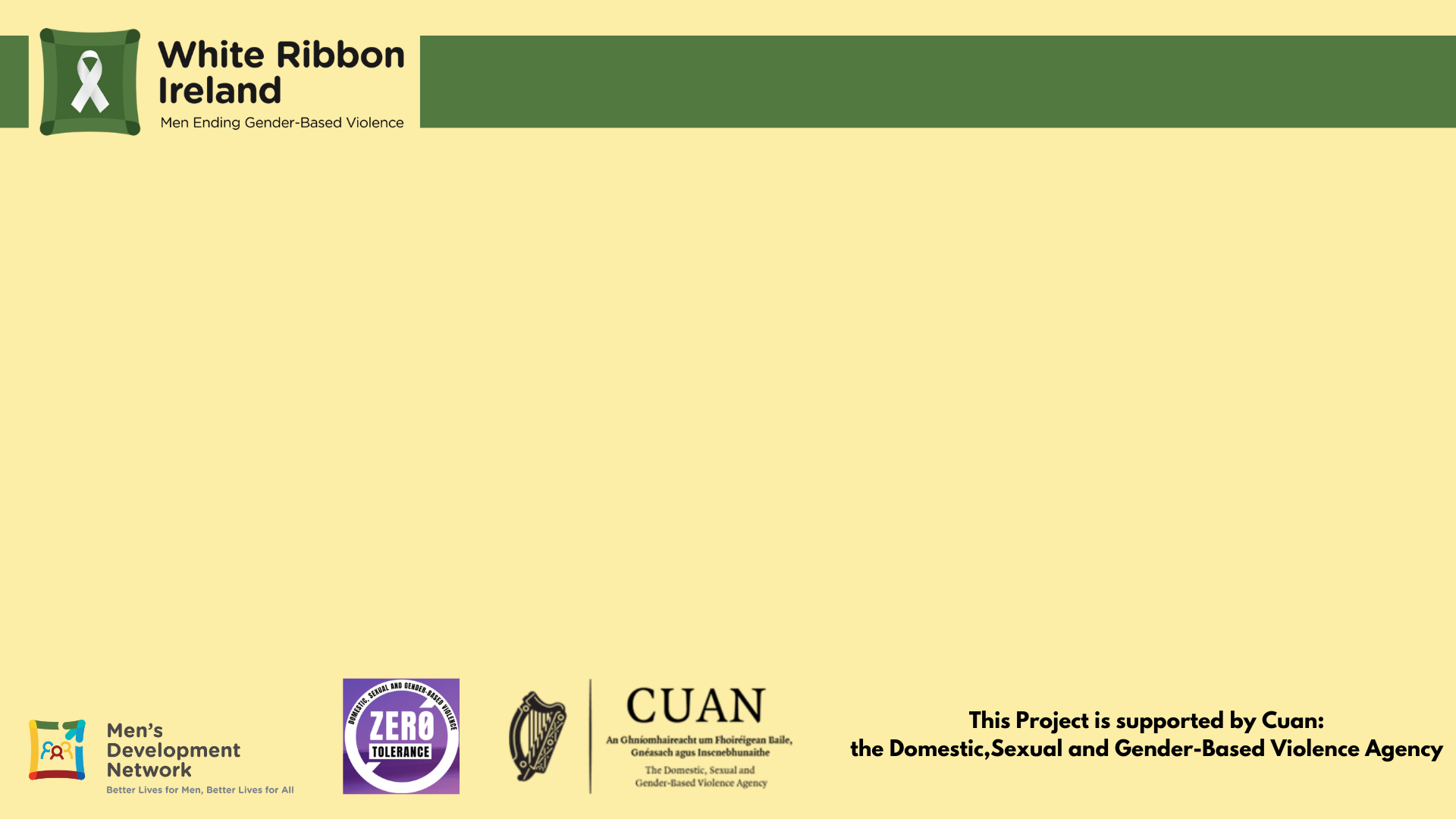 What leadership means to us?
Leadership is a set of behaviors used to help people align their collective direction, to execute strategic plans […].

[…] leadership is about […] enabling groups of people to work together to accomplish what they couldn’t do working individually. In this sense, leadership is something you do, not something you are. 
						(McKinsey Explainers, August 2022)
[Speaker Notes: James O. McKinsey, a University of Chicago professor and expert on management accounting – McKinsey & Company consulting firm]
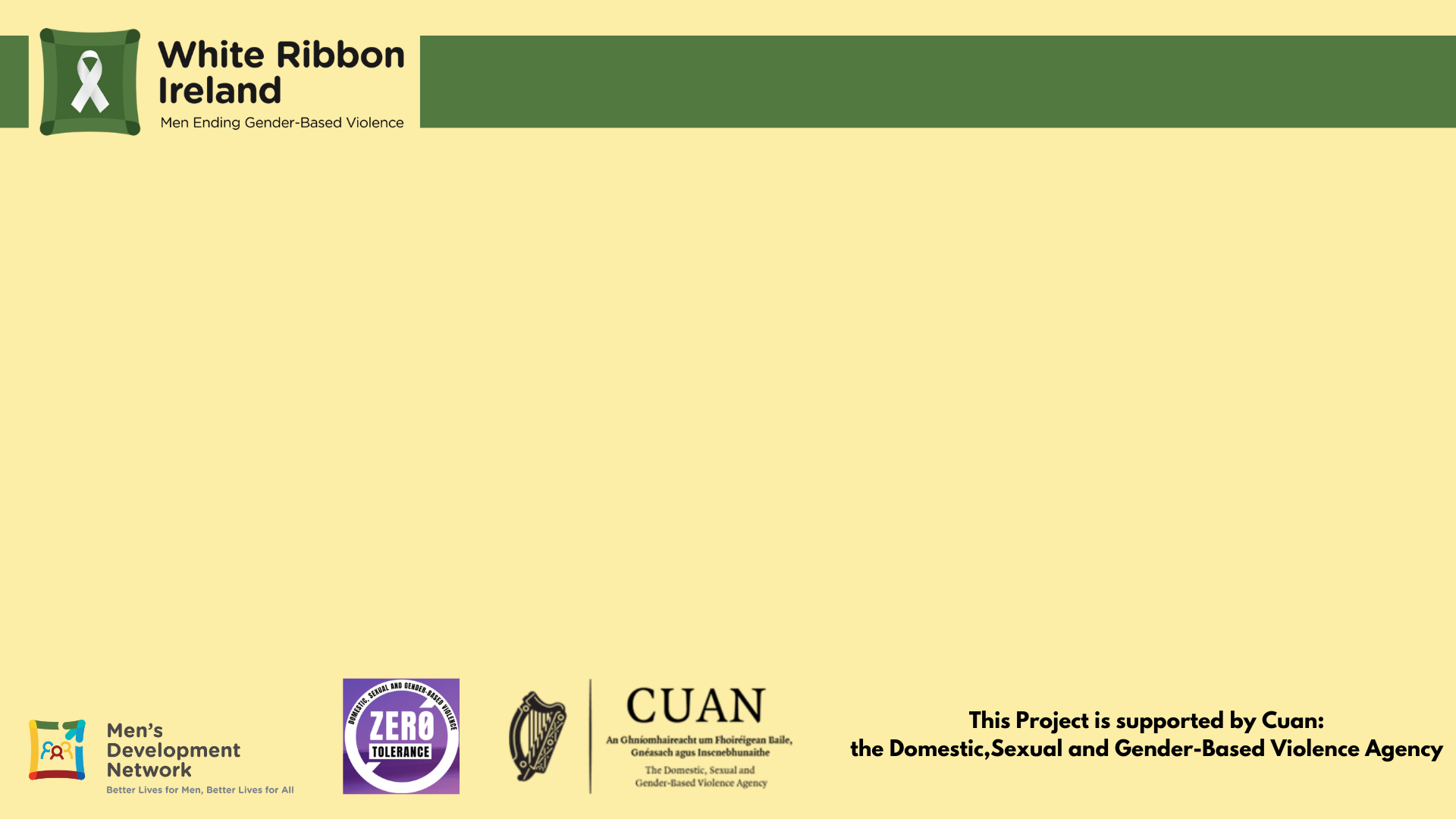 Who are those men (and boys) we are talking about?
Every man right here, right now!
and every other man and boy in every community, too!
White Ribbon is an invitation, an encouragement, for men to be active in DSGBV prevention and response.

White Ribbon’s role is creating opportunities for engagement and supporting and facilitating the process
White Ribbon Capacity Building Programmes
a Post-Primary School Programme
Teacher Training
White Ribbon Ireland is a DSGBV Awareness Campaign with a main focus on 25th November - White Ribbon Day
an Organisations accreditation process, the White Ribbon Organisations Programme (WROP).
Information & Awareness
White Ribbon Day / 
16 Days of Activism
Information & signposting materials
Talks  at events
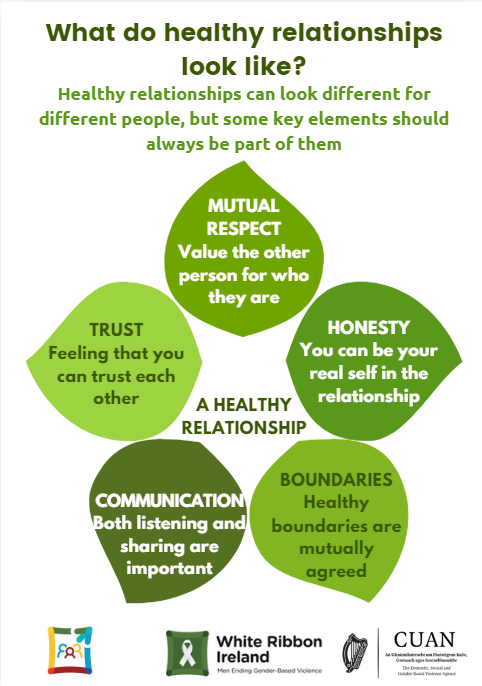 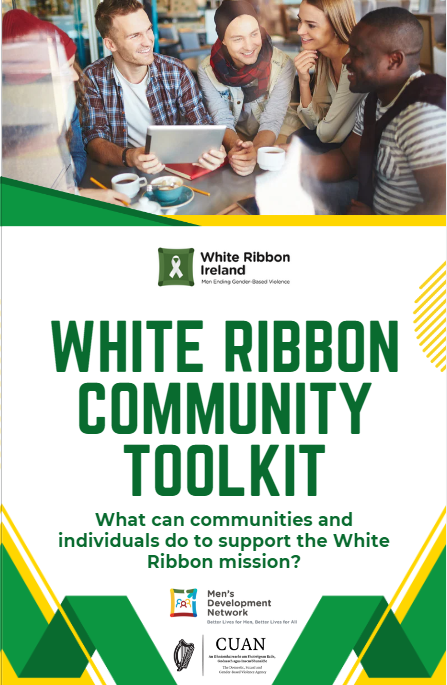 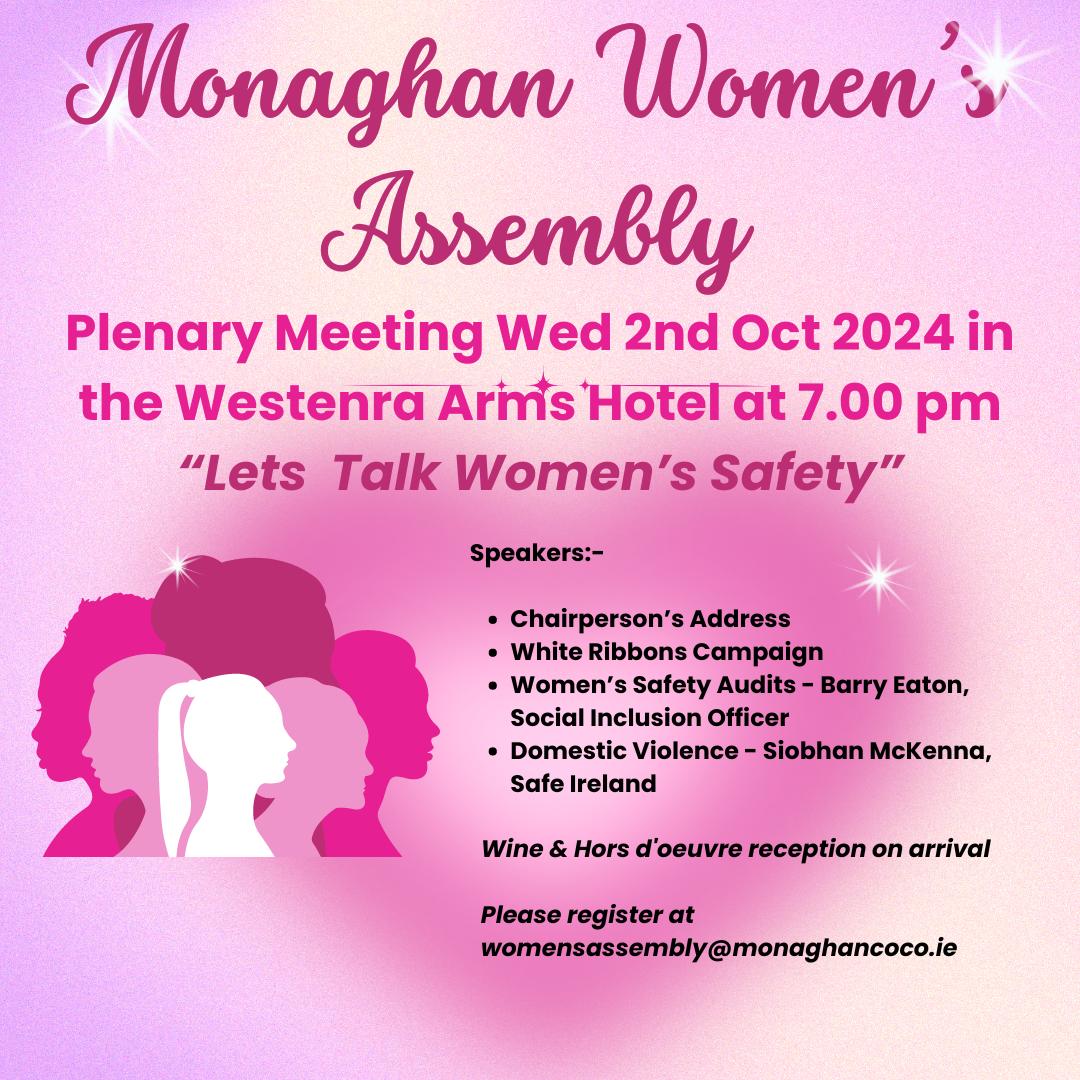 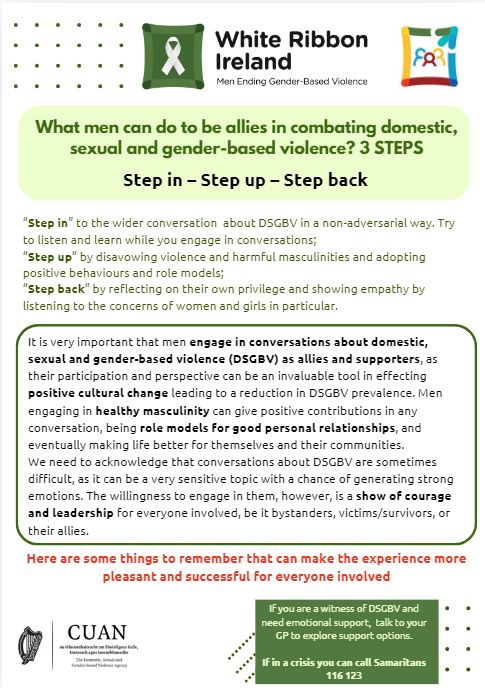 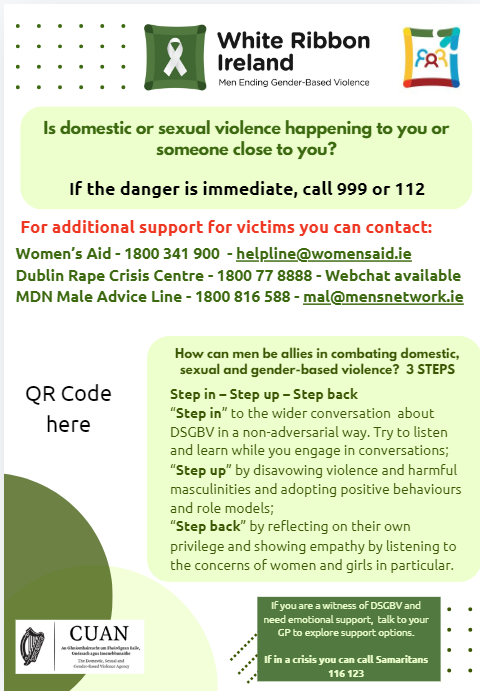 Education Opportunities
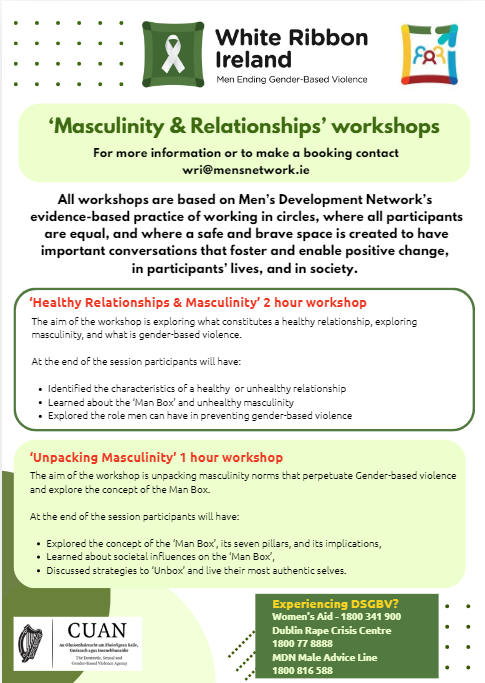 Workshops

Topics:
Healthy Masculinity (The Man Box)
Healthy Relationships & Masculinity

Delivered in communities, workplaces, third level education settings, events, etc.

To audiences of all genders
Creating Spaces for Conversations
On Social Media
Engaging with Partners with similar goals

Other NGOs
Public administrations
Employers Organisations and Trade Unions
Sports Organisations
The Media
Etc.
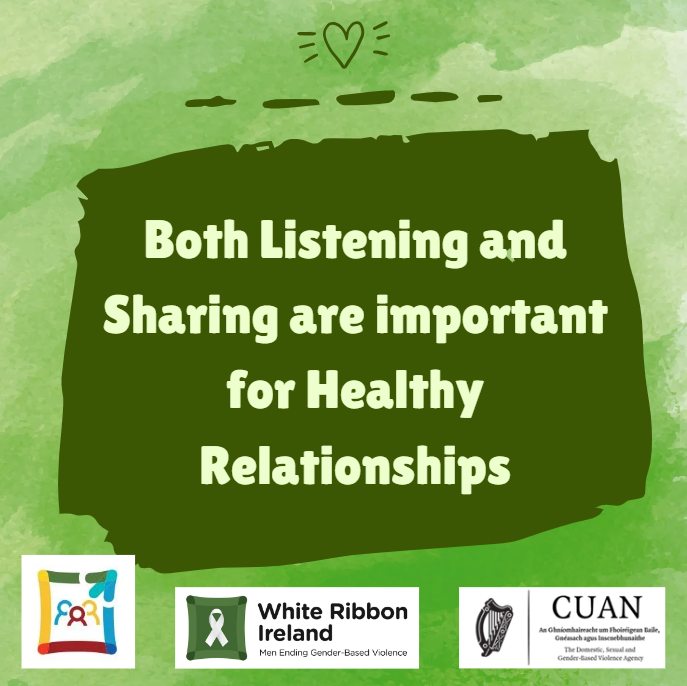 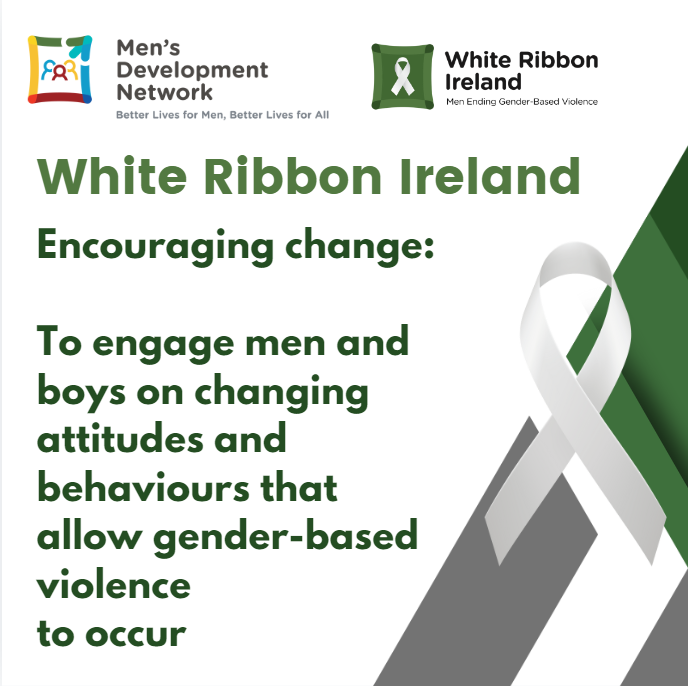 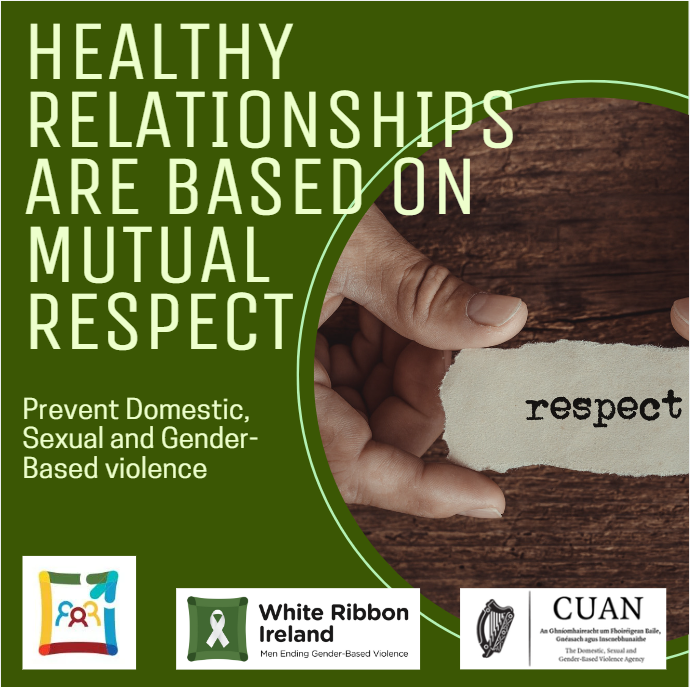 Building Skills & Capacity
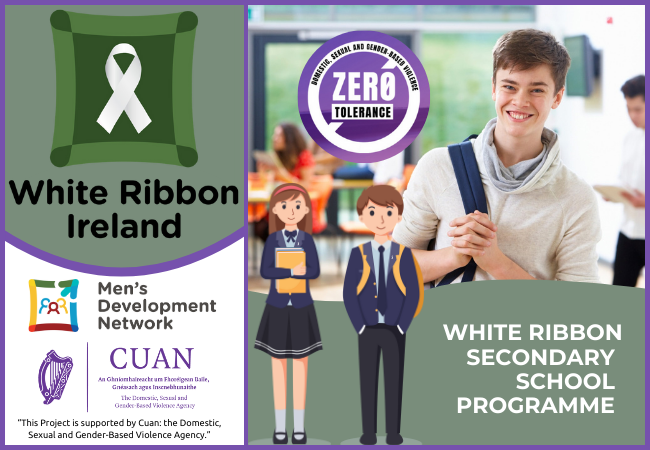 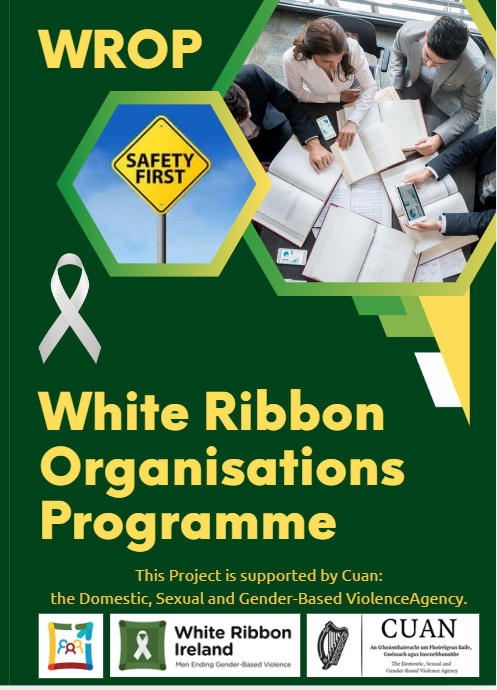 Both initiatives are directly in response to the National Strategy as established in its implementation plan.
Advocacy
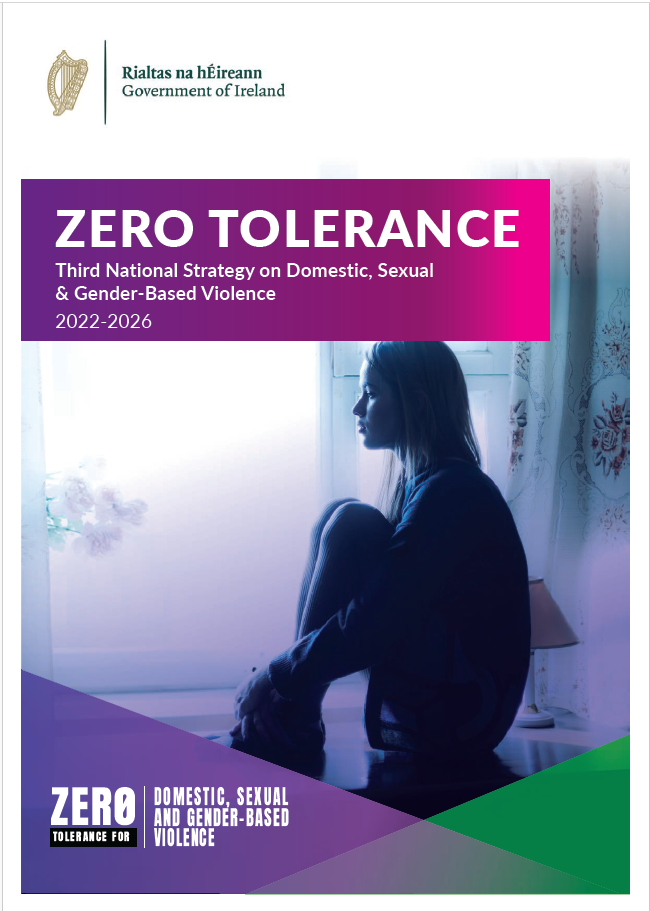 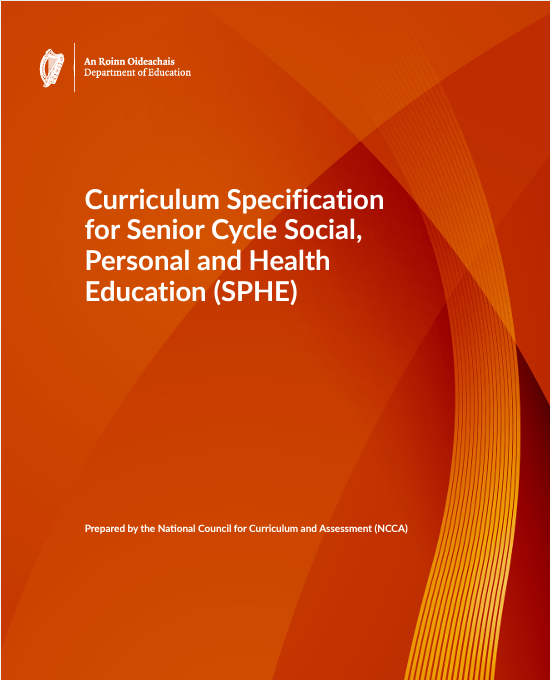 Policy submissions & Recommendations
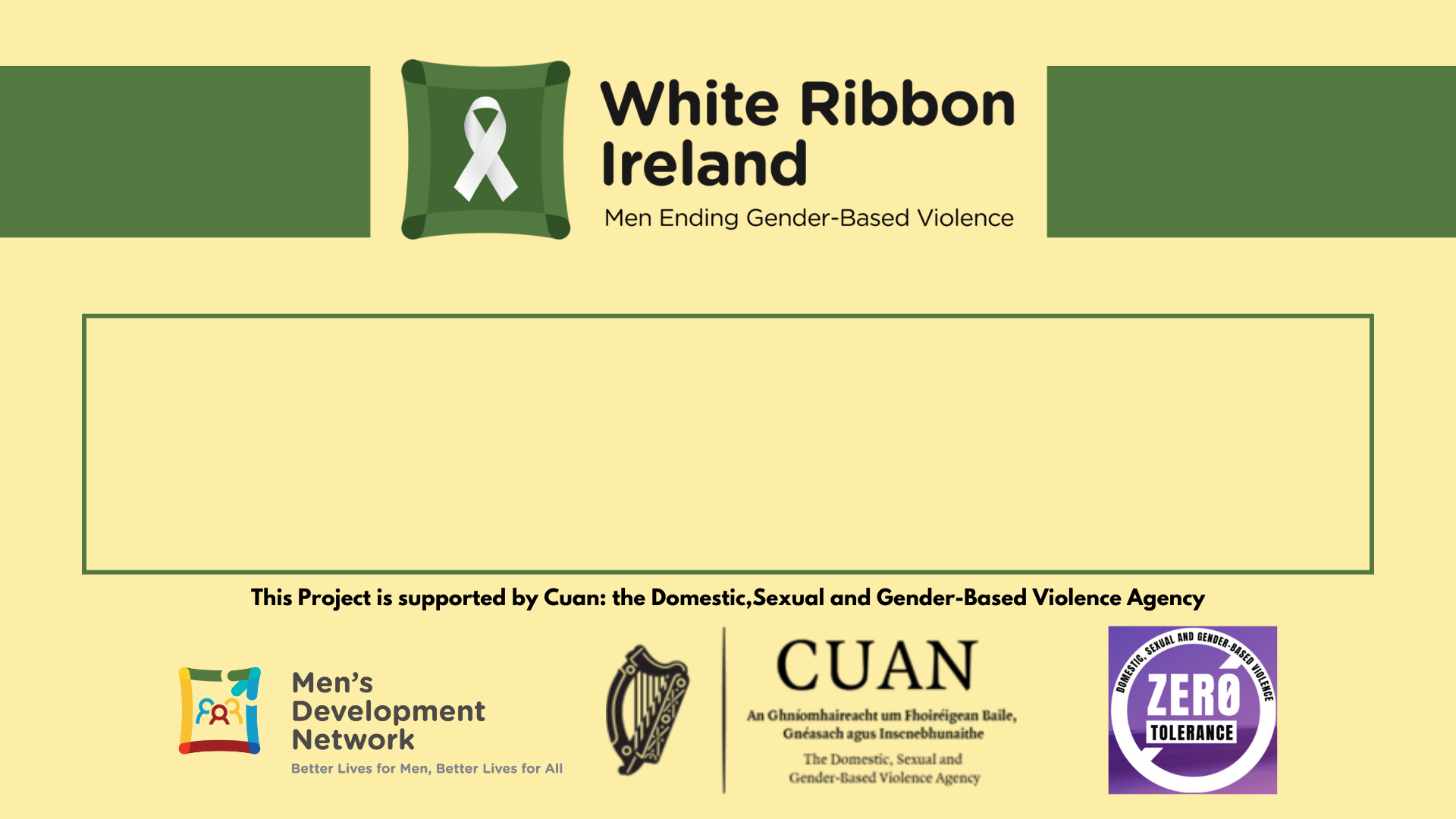 Our Framework & Methodology
Working in Circles
A significant aspect of Men’s Development Groups is that they are a place for men to be their most authentic selves, which serves as a space to observe and reflect on messages that have influenced, informed, or impacted on our ability to care for our health, wellbeing, and access to services. 

Through normalising conversations, we explore the qualities, values and actions that inform positive masculinities.

(MDN – ‘New Conversation with Leaders’ Facilitation Manual)
What does masculinity have to do with DSGBV?
Violence towards women and minorities
Rigid gender norms, including hegemonic (Harmful) masculinity is one of the root causes of Domestic, Sexual and Gender-Based Violence
Poor(er) health & life outcomes for men
[Speaker Notes: Hegemonic masculinity is a concept developed by Australian sociologist Raewyn Connell.

The patriarchal model of society determines very rigid gender norms for what it means to be men or women and creates unrealistic expectations of compliance for individuals. Those unrealistic expectations are inherently unhealthy, for both genders, and for everyone else who is not adhering to these rigid norms for any reason. The trade-off for men if they adhere to these strict gender norms is social dominance. However, this comes with a price. DSGBV is a mechanism certain men use to maintain their social dominance (real or perceived).]
The MAN survey of 2022
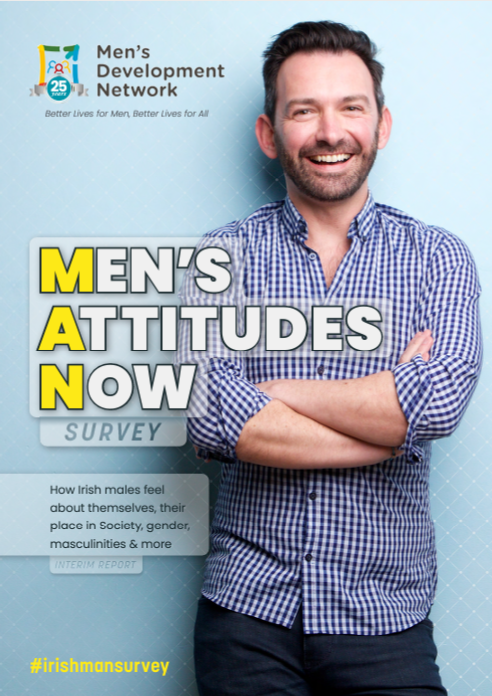 According to MDN’s MAN survey 2022, the Irish men who participated, hold quite progressive personal views about masculinity and gender equality. E.g.
the mean figure for combined disagree and strongly disagree to Homophobia across all age groups was 93.6%
60+% of men strongly disagree that men should have the final say about decisions in their relationships or marriage

However, the majority of participants thought that society in general had far less progressive views than they had themselves. These views constitute the cultural expectations of masculinity, which can create peer pressure on individual men.
[Speaker Notes: Hegemonic masculinity is a concept developed by Australian sociologist Raewyn Connell.

The patriarchal model of society determines very rigid gender norms for what it means to be men or women and creates unrealistic expectations of compliance for individuals. Those unrealistic expectations are inherently unhealthy, for both genders, and for everyone else who is not adhering to these rigid norms for any reason. The trade-off for men if they adhere to these strict gender norms is social dominance. However, this comes with a price. DSGBV is a mechanism certain men use to maintain their social dominance (real or perceived).]
Benefits of working with men in violence prevention
Jackson Katz, PhD
[Speaker Notes: Hegemonic masculinity is a concept developed by Australian sociologist Raewyn Connell.

The patriarchal model of society determines very rigid gender norms for what it means to be men or women and creates unrealistic expectations of compliance for individuals. Those unrealistic expectations are inherently unhealthy, for both genders, and for everyone else who is not adhering to these rigid norms for any reason. The trade-off for men if they adhere to these strict gender norms is social dominance. However, this comes with a price. DSGBV is a mechanism certain men use to maintain their social dominance (real or perceived).]
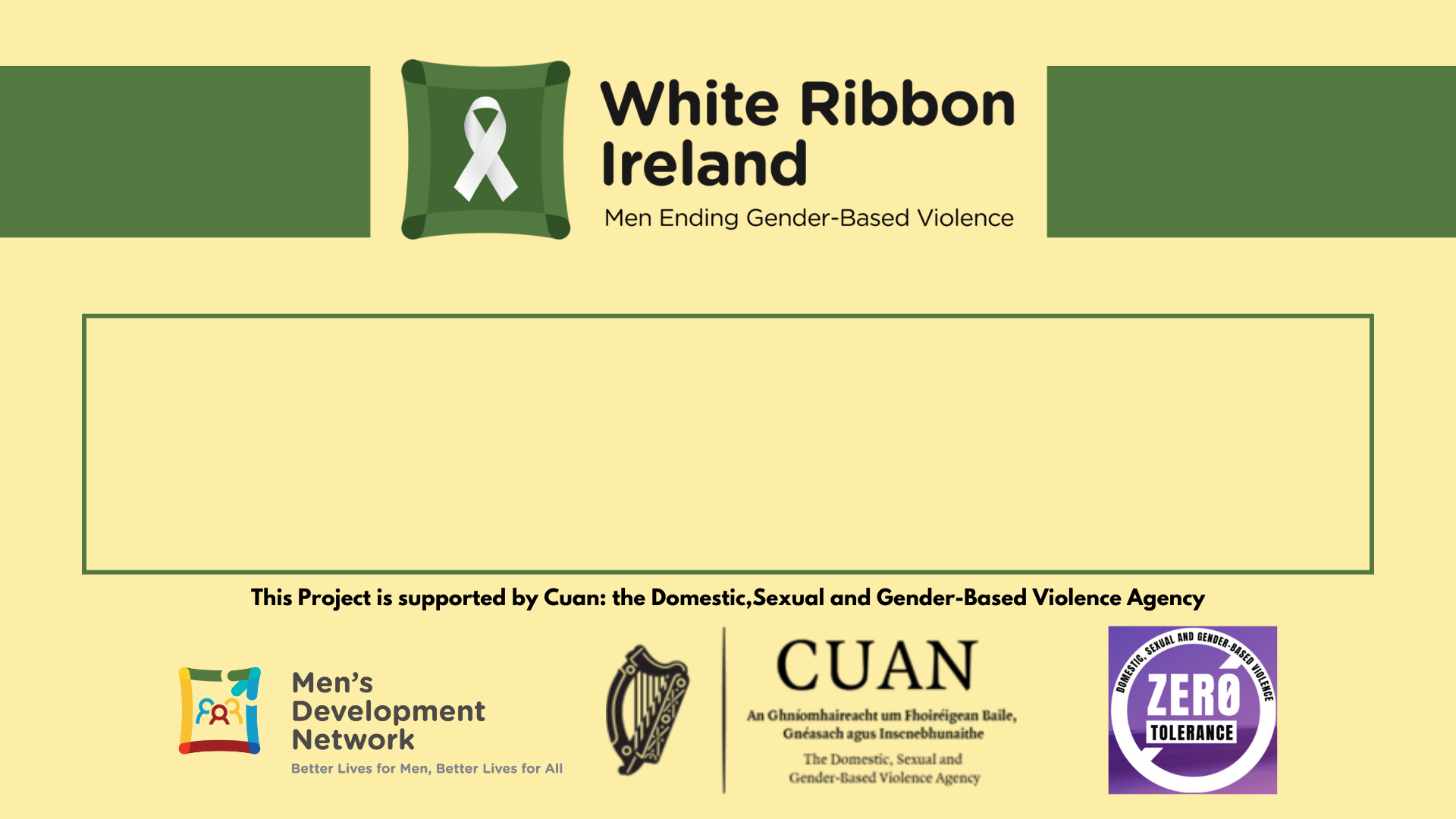 Why and How do Men Benefit from Gender Equality?
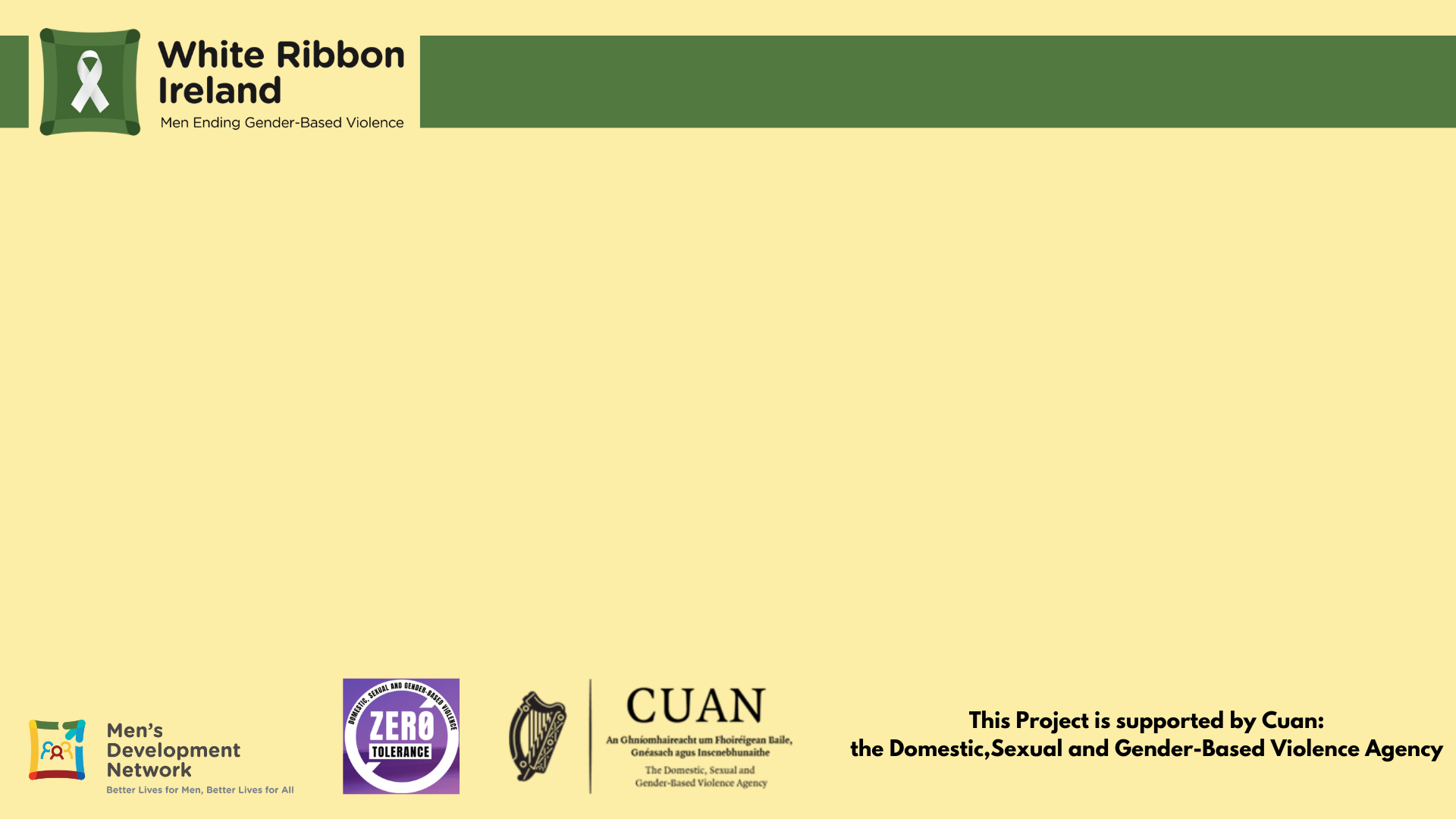 The Man Box
Men and boys are socialized in a way that requires adhering to strict gender norms which establish what is expected from and acceptable for men and boys. 

This is a taught behaviour, achieved through messaging coming from family, education settings, faith leaders, peer culture, the media, the world of sport, media influencers, the gaming culture, etc.

These norms are also continually reinforced in society

Individual level – peer pressure, discrimination, exclusion, and in extreme cases, violence
Systemic level – legislation, policy, etc. (e.g. paternity leave, access to housing, etc.)
7 Pillars of the Man Box
Self-sufficiency

Acting Tough

Physical Attractiveness

Rigid Masculine Gender Roles
Heterosexuality & Homophobia

Hypersexuality

Aggression & Control
Expected Benefits of the Man Box
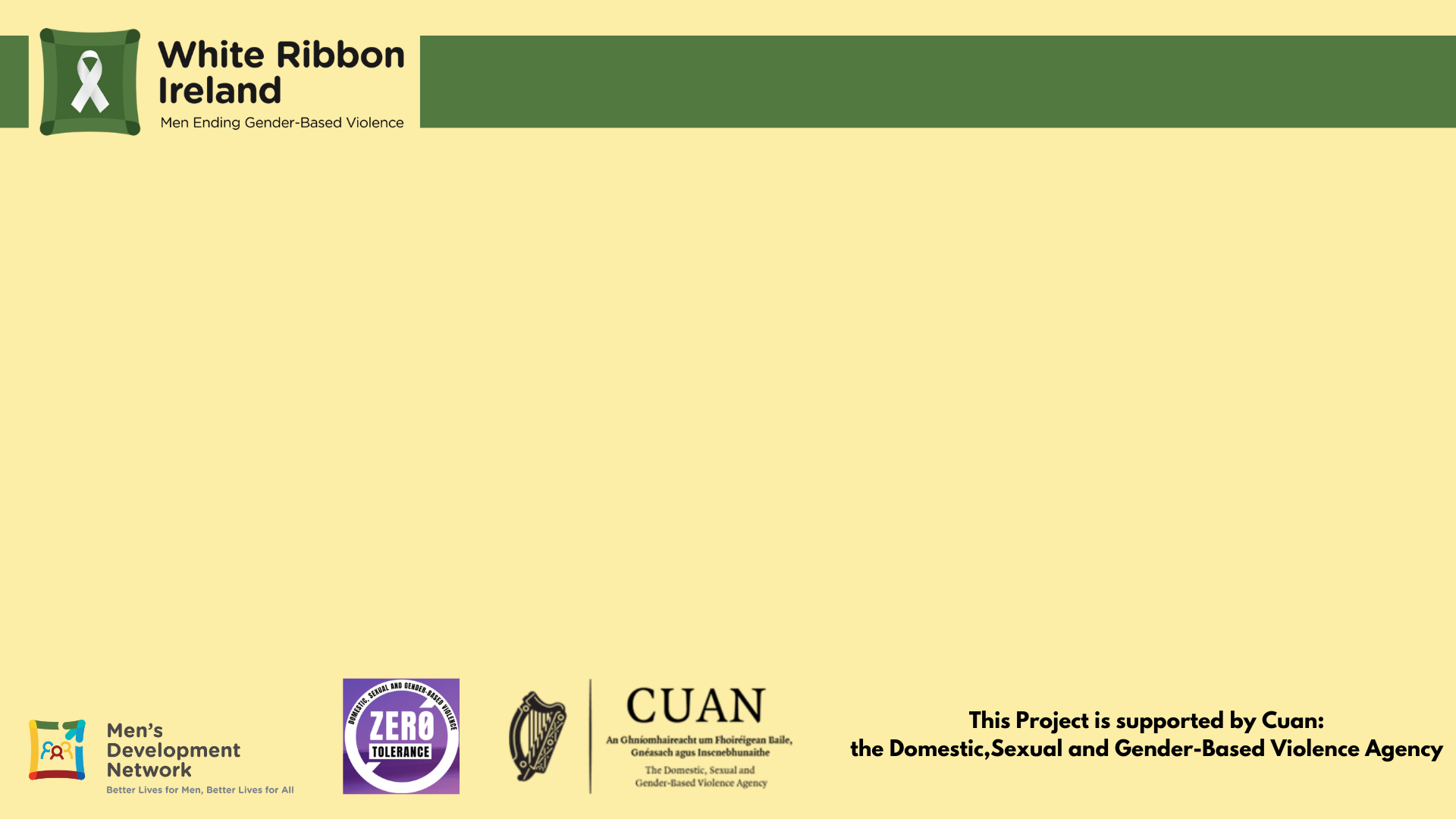 The Man Box side effects
Self-Sufficiency – deters men from asking for support or seek healthcare.  It can negatively impact their physical and mental health outcomes
Acting Tough – It can encourage risky behaviours to ‘prove their masculinity’ – they can lead to injury or death
Physical Attractiveness – The constant pursuit of physical prowess and fitness – it can lead to stress, injury, and discrimination towards men who are disabled or less fit
Rigid Masculine Gender Roles -  Reduced range of options and possibilities in life (e.g. hobbies/interests, careers, personal look, etc.)
Heterosexuality & Homophobia – Discrimination towards men who are considered ‘less masculine’, hate and, eventually, violence
Hypersexuality – Difficulty in maintaining romantic relationships, risky sexual behaviours
Aggression & Control – Violence is acceptable
Equality
If gender makes no difference, 
why put all that effort in complying?
The Effect of Gender Equality
Gender equality minimises the side-effects of adopting rigid gender norms and unhealthy perspectives of masculinity. It encourages healthier behaviours and attitudes.

By advocating against gendered structures of inequality, men and boys are liberated from the costs of conformity with hegemonic definitions of masculinity.
Individual Level Benfits
[Speaker Notes: It’s done in three stages. Every organization can move at their own pace, ideally it should take between 6 months to one year to complete each stage.]
Better relationships
Men and boys live in a social relationship with women, girls and people of other genders, including other men and boys.

The quality of every man's life depends to a large extent on the quality of those relationships.
Relational Level Benefits
[Speaker Notes: It’s done in three stages. Every organization can move at their own pace, ideally it should take between 6 months to one year to complete each stage.]
Benefits for society
Gender reforms benefit the wellbeing of the communities in which men and boys live.

Healthier and Safer communities are better for everyone.
Societal Level Benefits
[Speaker Notes: It’s done in three stages. Every organization can move at their own pace, ideally it should take between 6 months to one year to complete each stage.]
Benefits for men
Gender equality, and adopting transformative views of masculinity, benefits men personally, in their relationships, and the whole community.
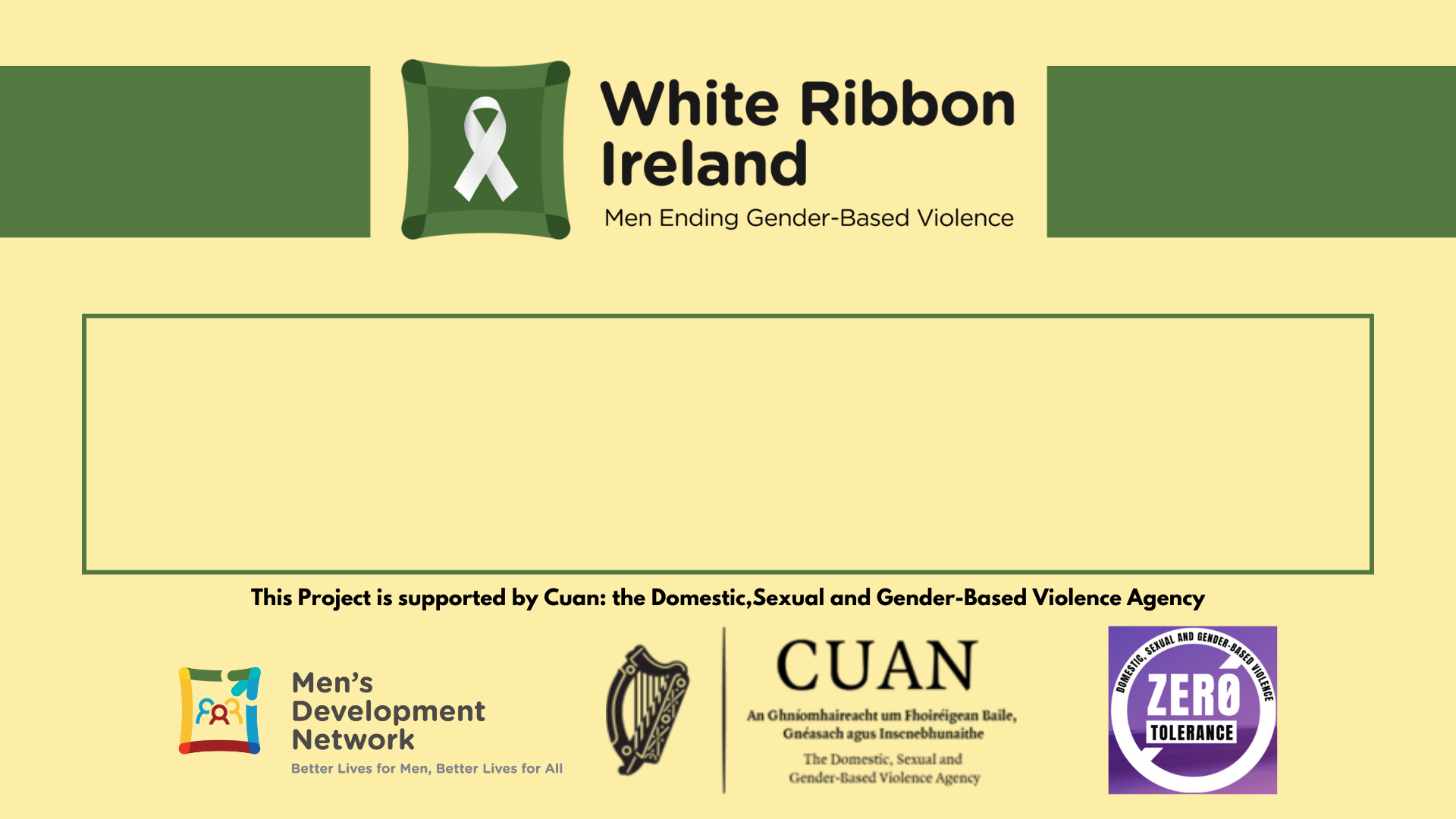 How Can Men & Boys Engage in Gender Equality work?
Simple ways in everyday life
A more strategic approach
3 Leadership actions

3 STEPS

Step in – Step Up - Step back
Step in
Step into conversations

With women and girls, to learn about their experiences, in a nonjudgmental way, without assumptions, as a form of allyship.

Mutual understanding is a key element of working together to make communities better and safer.
Step up
Choose positive role models

Disavow unhealthy or negative role models and choose role models who support respect for all, equality, and partnership between genders.

Get involved in initiatives that promote gender equality.
Step back
Take a step back

Take time to reflect on their privilege, on how inequality negatively affects disadvantaged groups.

Educate themselves on how equality is a human right, and how it benefits everyone; how it leads to a better quality of life, and safer communities for everyone.
The systemic Approach – Policy and Legislation
Political action

It is a legal obligation for countries who ratified the Istanbul Convention
Lawmakers have a duty to lead, and ending DSGBV is a leadership matter
Social costs related to DSGBV are immense (cost of healthcare, housing, policing, the prison system, provision of social services, etc.)
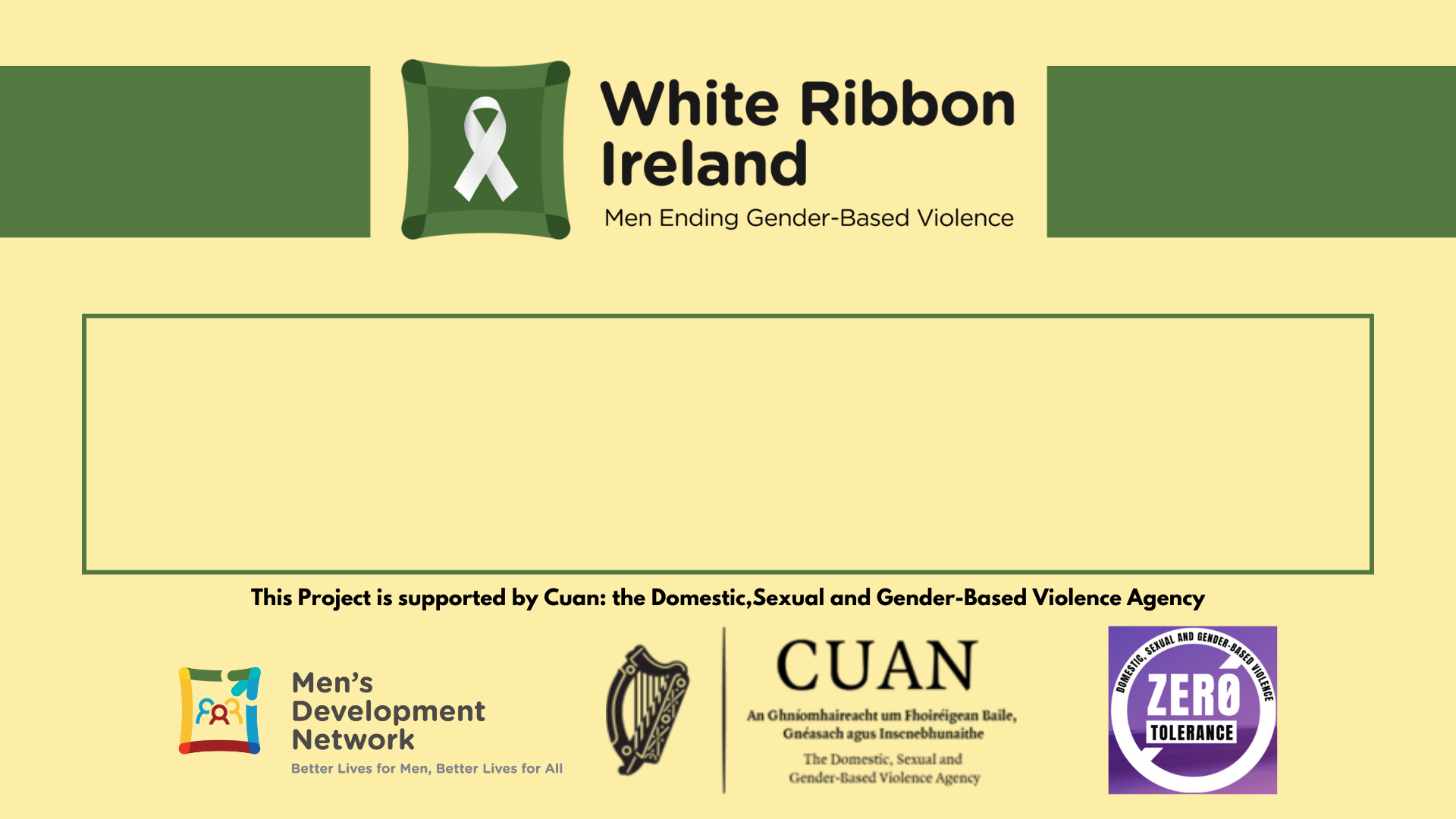 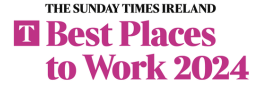 Thank you! Any Questions?
Contact details – Daniela Monza – wri@mensnetwork.ie